Access to Environmental Justice: the ongoing Influence of EU Law
Tom Flynn 
Barrister-at-Law
Law Library, Dublin
Overview
2
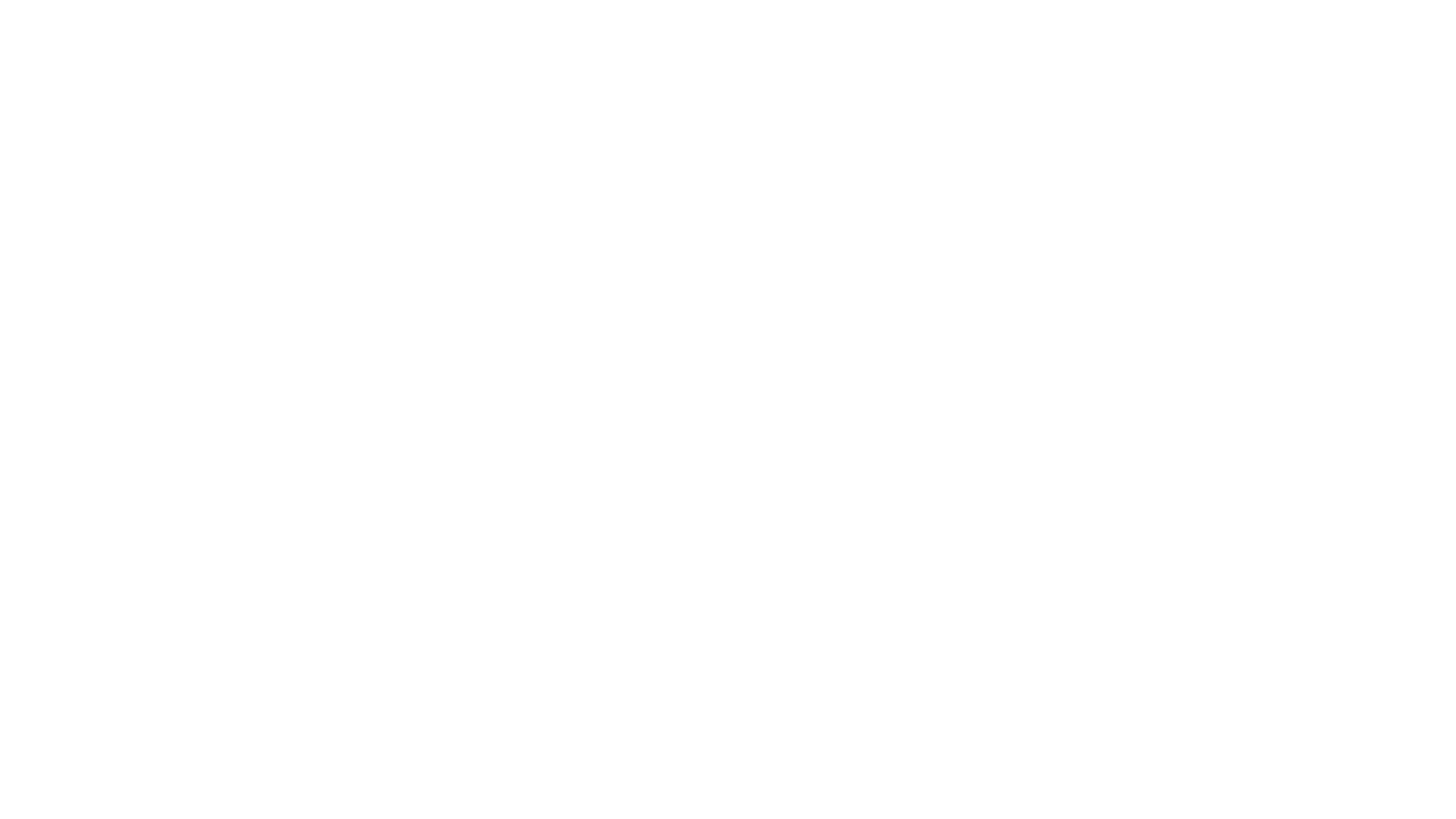 AC –not ratified by Ireland until  June 2012 and entered into force Sept 2012 
AC as an international agreement and under Article. 29.6 of the Irish Constitution it is not automatically incorporated into Irish Domestic law and has no direct legal effect in domestic law until expressly incorporated into domestic law  which has not occurred to date
AC does have force in domestic law via AC obligations imposed in EU law which must be transposed into Irish law and such transposing provisions must be interpreted (subject to contra legem rule) in accordance with EU law and the AC -Conway v. Ireland [2017] 1 I.R. 53.
Context
3
Case-167/17 – Klohn Case 470/16 - North East Pylons
Klohn - Member State’s courts are under an obligation to interpret national law in conformity with PP Directive, when deciding on the allocation of costs in judicial proceedings
NEP – PARA 52 - Consequently, where the application of national environmental law — particularly in the implementation of a project of common interest, within the meaning of Regulation No 347/2013 — is at issue, it is for the national court to give an interpretation of national procedural law which, to the fullest extent possible, is consistent with the objectives laid down in Article 9(3) and (4) of the Aarhus Convention, so that judicial procedures are not prohibitively expensive.
4
NPE in Domestic law
5
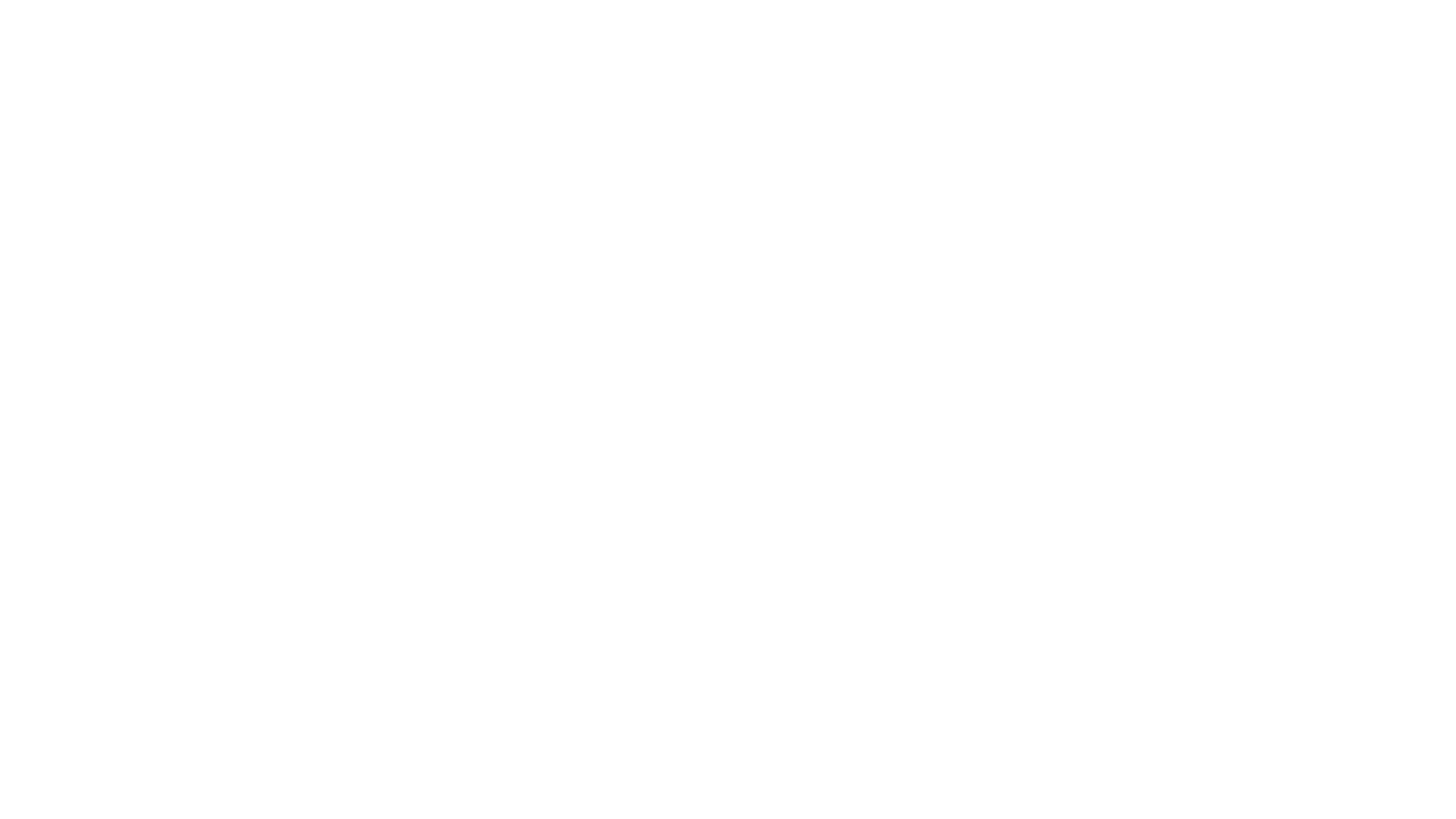 Applies to JR Proceedings of any decision/action/failure to take action pursuant to a statutory provision that gives effect to – the EIA  Directive -SEA Directive -IPC Directive
 Article 6 (3) or (4) Habitats Directive (Screening AA/AA)
SCR provides (1) the default position is that parties bear their own costs (2) the trial judge has a discretion to award costs to a successful Applicant (3) exceptions  a discretion of trial judge for frivolous and vexatious proceedings, where a party is in contempt of court and/or in public
Section 50B PDA 2000 (as amended)
6
7
S.3 is in effect the same SCR as s.50B 
S.4 of EMPA – applies to civil proceedings for purposes proceedings (a) for the purpose of ensuring compliance with, or the enforcement of, a statutory requirement or condition or other requirement specified in or attached to a licence, registration, permit, permission, lease, notice or consent specified, or 
(b) in respect of the contravention of, or the failure to comply with such licence, registration, permit, permission, lease, notice or consent.
Not just enforcement proceedings  – O’Connor v Offaly County Council [2017] IEHC 606
S.3-7 EMPA 2011
EMPA 2011 - Limitations
8
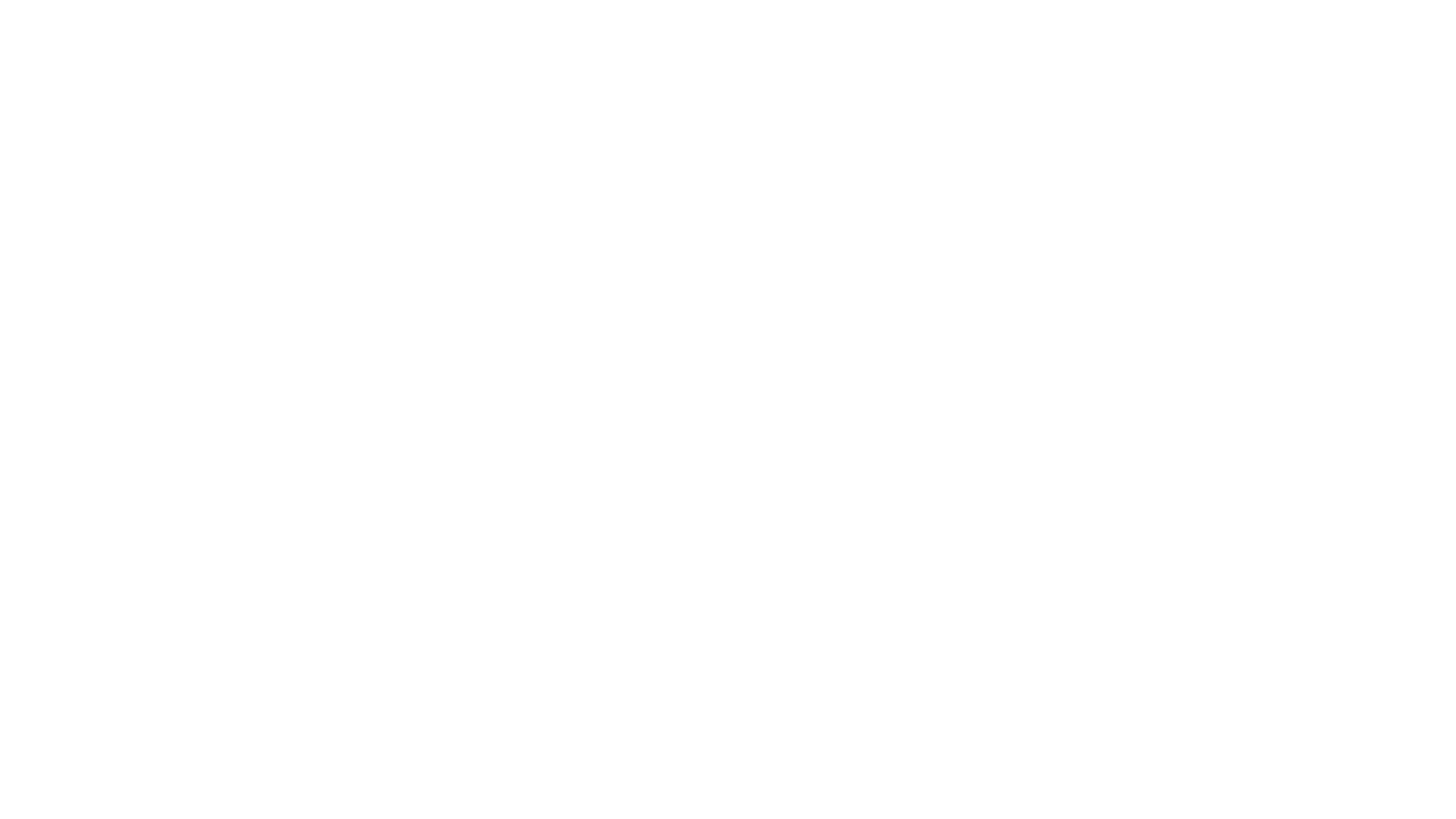 Extensive – relates to scope of application of the SCR – does it apply to just a limited category of cases under the PDA 2000 or a wider category ?  Does it apply to all aspects of a case or can costs be apportioned ?
Narrow application - JC Savage v ABP 2011 IEHC 488 Kimpton Vale v ABP [2013] 2 I.R 767 
Apportionment of costs ? is possible McCallig v ABP  (No. 2) [ 2014 IEHC –SC SYM Fotovoltaic Energy SRL v. Mayo County Council (No. 3) [2018] IEHC 245 (“Fotovoltaic”); Merriman v. Fingal County Council, unreported, High Court, 17 May 2018 (“Merriman”); and North East Pylon Pressure Campaign Ltd. v. An Bord Pleanála (No. 5) [2018] IEHC 662 (“North East Pylon No. 5”).
S.50B Case Law
9
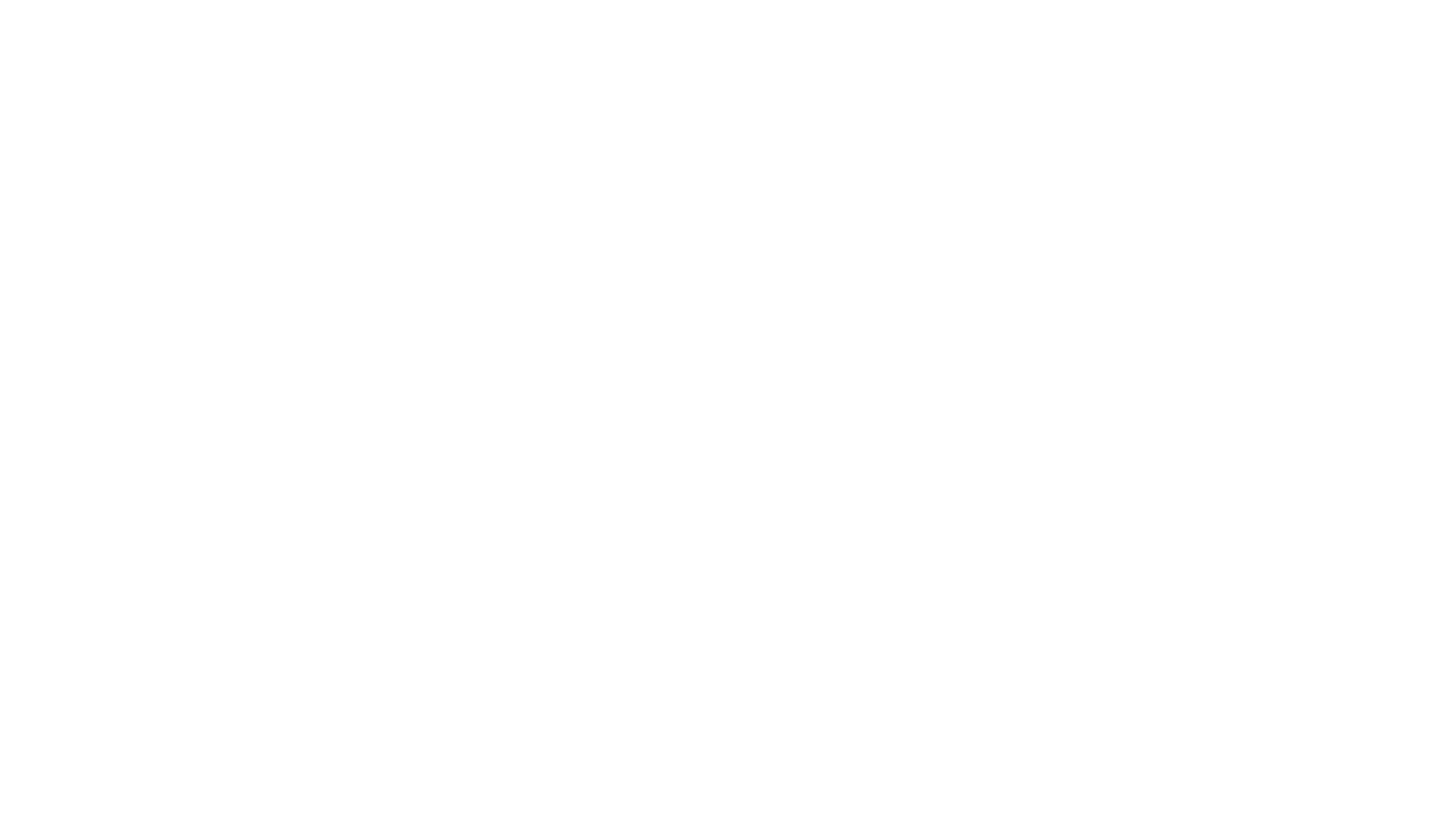 Heather Hill Management Company Clg & anor -v- An Bord Pleanála & anor [2019] IEHC 186
10
Heather Hill – SCR apply ?
11
12
Simons J.
“On its natural and ordinary meaning, section 50B applies to the facts of the present case. Specifically, the proceedings seek judicial review of a decision made pursuant to a statutory provision which gives effect to, at the very least, one of four of the Directives specified in section 50B. Accordingly, the special costs rules under section 50B of the PDA 2000 apply to the entirety of the proceedings, i.e. to all grounds of challenge.”
Heather Hill – s.50B applies
Heather Hill – Does EMPA 2011 apply ?
Not necessary to determine the case but obiter stated:
10. Notwithstanding that Part 2 of the EMPA 2011 has been amended subsequent to delivery of the judgment in Case C 470/16 so as to ensure that the costs of proceedings in respect of the Habitats Directive are now included, the requirement for “damage to the environment” remains in force. This means that the provisions of Part 2 of the EMPA 2011—if considered in isolation—would represent an incomplete implementation of the Aarhus Convention. Of course, Part 2 of the EMPA 2011 cannot be read in isolation, but must instead be read in conjunction with section 50B of the PDA 2000. The fact that section 50B is not subject to an “environmental damage” requirement may mean that proceedings which might otherwise have been thought to achieve costs protection under Part 2 of the EMPA 2011 might instead achieve costs protection under section 50B.
13
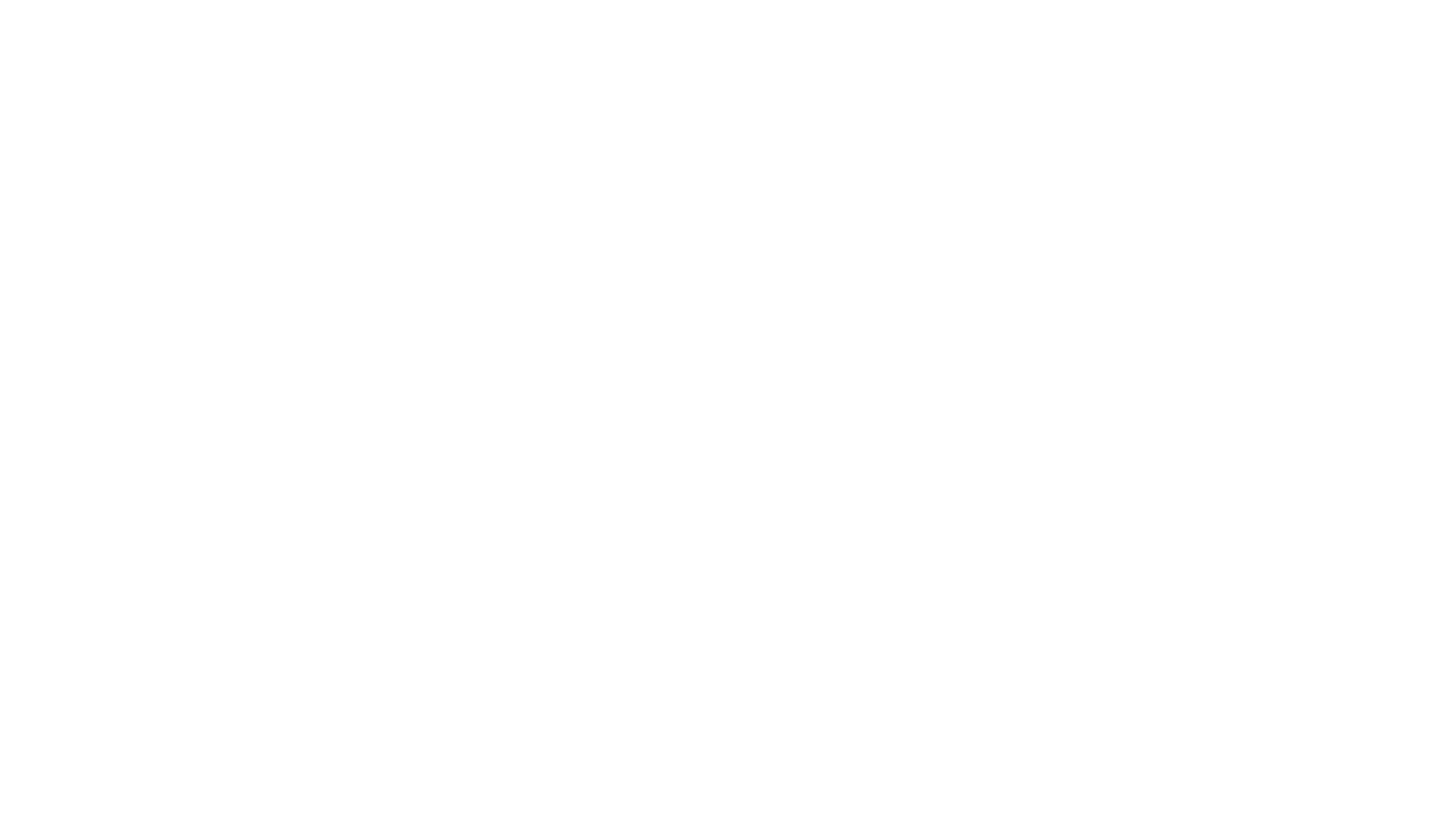 Approval of North East Pylon No. 5
Simons J. approved approach of (Humphreys J.) in North East Pylon No. 5 who suggested that rather than disapply the “environmental damage” requirement under the EMPA 2011, the courts should instead rely on the legislative intent underlying the provisions when interpreting other costs rules.
“The final and best option to deal with an under-inclusive statute where there is a parallel source of discretion to achieve the same result is to leave the statute in place, unlawful as it is, covering the cases that it does cover, and to use the general jurisdiction of the court as to costs to apply a similar approach to any cases that are not within the wording of the statute. That jurisdiction as to costs would have to be exercised in a manner consistent with the spirit of the statutory provision, given that it is not permissible to discriminate on the basis of a link to environmental damage. Doing so here would require a no-order-as-to-costs outcome for all or virtually all of the applicant’s case.”
14
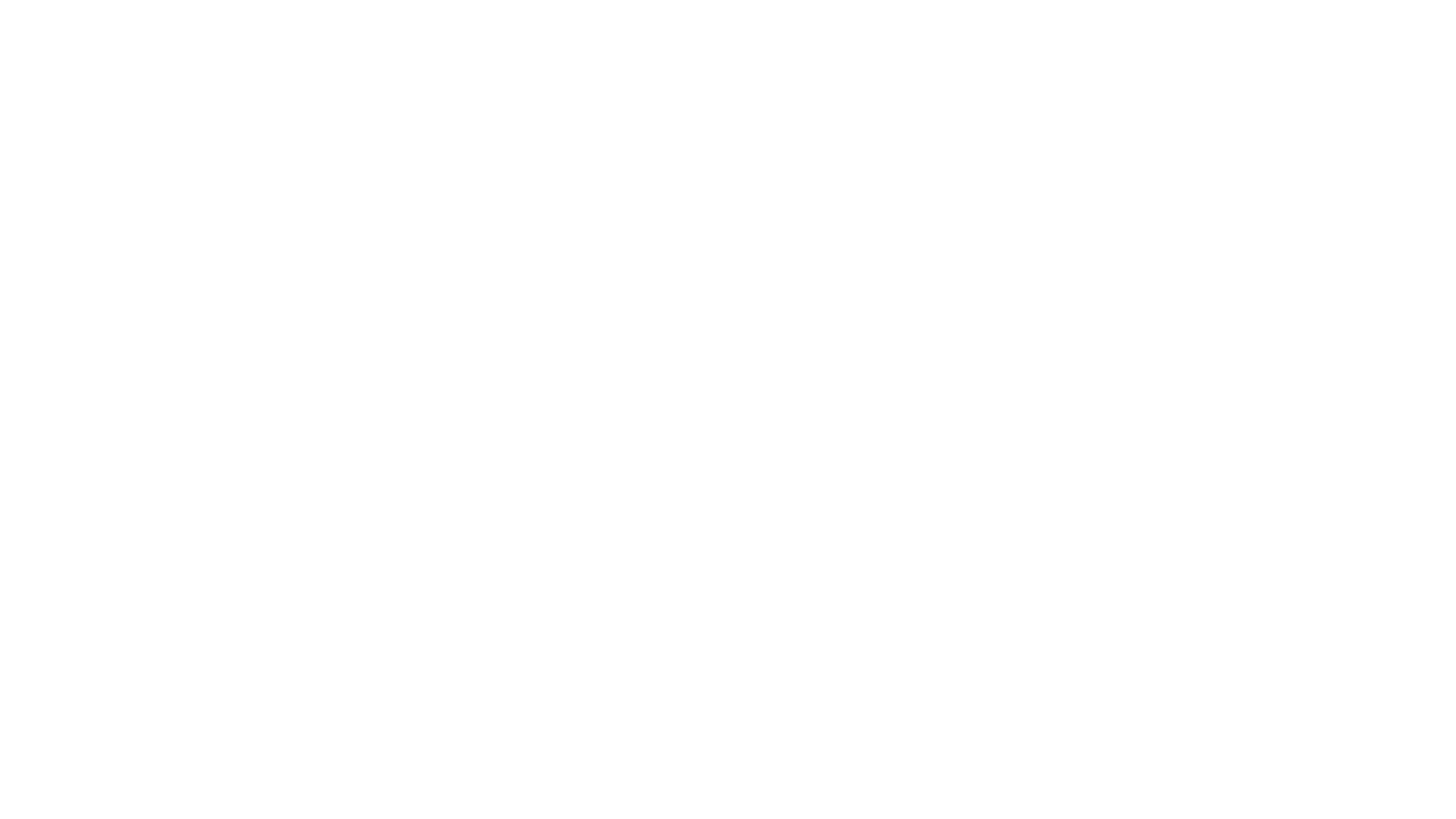 In all the circumstances, I think that the approach adopted by Humphreys J. in North East Pylon No. 5 at [19] has much to recommend it. Rather than seek to strike down the “environmental damage” requirement under Part 2 of the EMPA 2011, Humphreys J. suggested that a court should instead use the general jurisdiction as to costs under Order 99 to apply a similar approach to any cases that are not within the wording of the section. I propose to adopt the same approach here.”
In the event that I am incorrect in my earlier conclusion that the entire costs of the within proceedings are subject to the special costs rules under section 50B of the PDA 2000, I think that I would be obliged to produce a similar outcome through the exercise of my discretion pursuant to Order 99. In this regard, I respectfully adopt the approach of High Court (Humphreys J.) in North East Plyon No. 5.
Simons J – Conclusion
15
Simons J – Comment
Expressed some doubts as to whether the full rigour of the principle of precedent can be applied to the costs of environmental litigation especially having regard to the obligation to give effect to EU law
“72. In conclusion, and against this background of constantly evolving case law and a recognised uncertainty in respect of the legal principles, each High Court judge must endeavour to do his or her best to apply the law governing the costs of environmental litigation in its current state. Too rigid an application of the principle of precedent might produce an incorrect result. Each case has to be considered by reference to its own factual background and, in particular, by reference to the specific “statutory provision” pursuant to which the impugned decision was made.
16
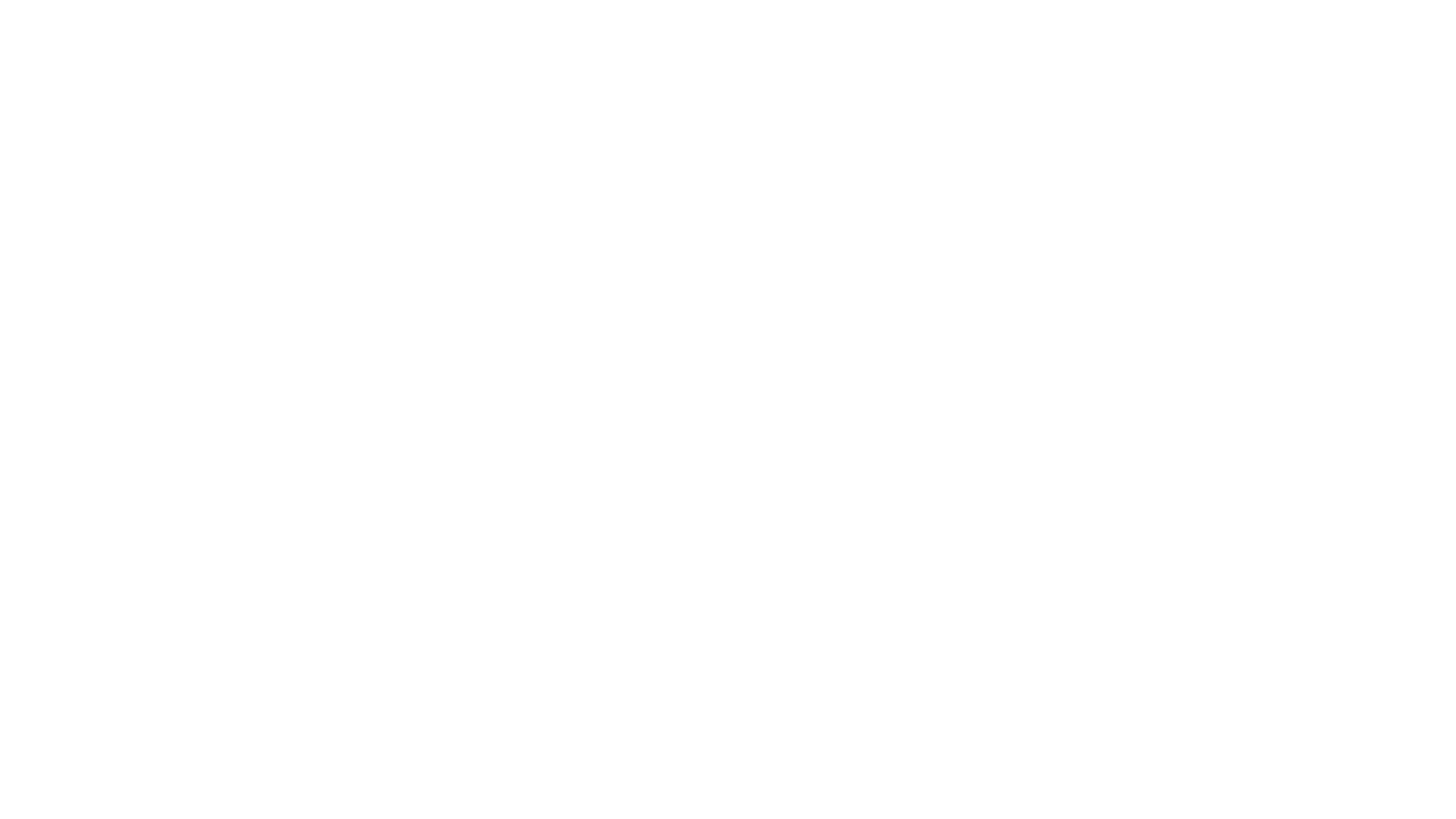 SCR & Jurisdiction to award PCO contained in s.50B and s.3-7 of the EMPA 2011 which provisions must be read and construed together
Provisions must be broadly interpreted and applied having regard to obligations  under EU law and AC 
 Judicial discretion pursuant Order 99 Rule as to costs must in an appropriate case be exercised in a manner consistent with the SCR in s.50B and s.3-7 of the EMPA 2011
Each case considered on an individual basis ?
Current Position ?
17
Conclusions
18
Thank You !
19
Disclaimer !
No liability whatsoever—whether in contract, negligence, negligent misstatement or otherwise at all—is accepted to any person arising out of his or her reliance on the content of this presentation. This presentation  does not purport to contain legal advice and should not be relied upon as such.
20